Real-World Data: How Sharing and Analysis Can Benefit You?
Session 3
RWD vs Clinical Trials: comparison of RWD and clinical
trials, their strengths and limitations
What is RWD?
Definition: RWD is data collected from patients in everyday healthcare settings (like hospitals, doctor visits, and even from your smartwatch).

Examples:
Medical records from your doctor.
Data from insurance claims (when your doctor sends information to your insurance)
Information from fitness trackers or apps

Why it matters: It tells us how treatments work for regular people in real life, not just in controlled studies
What are Clinical Trials - CT’s
Definition: Clinical trials are research studies that test new treatments in a controlled environment before they are approved for widespread use.

How it works:

Patients are carefully selected based on specific criteria, such as disease status and exclusion factors.
The treatment approach depends on the study type:
In some studies, all patients receive the same treatment.
In double-blind studies, some patients receive a placebo instead of the actual treatment to compare effectiveness.
Clinical trials occur in phases:
Phase 1: A small group of healthy volunteers participates to assess safety.
Phase 2 and beyond: Patients living with the disease participate to evaluate effectiveness and potential side effects.

Why it matters: Clinical trials are essential for ensuring that new treatments are safe, effective, and beneficial before they become widely available.

Further reading: EMA - overview about CT’s https://www.ema.europa.eu/en/human-regulatory-overview/research-development/clinical-trials-human-medicines
Strengths of RWD
Why RWD Is Useful:

It shows how treatments work for different types of people, not just those in clinical trials.
It includes people from all walks of life—different ages, backgrounds, and health conditions.
You can learn what happens when patients take treatments over time, outside of a controlled setting.

Further Reading: 
Link: Wearable Devices in Chronic Disease Management
Link: Using Insurance Claims Data to Improve Health Outcomes
Strengths of Clinical Trials
Why Clinical Trials are useful:

CT’s test new treatments in a very careful way.
CT’s make sure treatments are safe and really work before being used by everyone.
CT’s are going Phase by Phase starting in Phase 1 - this is time consuming but important to keep things safe for all who are in the process - Doctors and patients. 
After every Phase there is a check to make sure that everything is safe and secure for patients.
Doctors and patients can trust that the results are reliable because of the control and testing involved.
Limitations of clinical trials
Limited Generalisability: Often excludes populations like the elderly or those with multiple conditions, affecting applicability.

Artificial Conditions: Controlled settings may not reflect real-world variability.

Time-Consuming Process:

Phases of Clinical Trials: Phase I (safety - First in men), Phase II (effectiveness - first group with patients involved), Phase III (comparison - final phase to get the market access via HTA), Phase IV (post-market).
Duration and Costs: Trials can take many years and are resource-intensive.

https://www.cancerresearchuk.org/about-cancer/find-a-clinical-trial/what-clinical-trials-are/phases-of-clinical-trials
Limitations of RWD
Data Inconsistencies: 

Variability in data recording can lead to gaps or biases. 
Information can be missed - e.g. Doctors or patients forget to record something
Example: Different hospitals may use varied coding practices.
Link: Challenges in Real-World Data Collection
Potential for Bias: External factors like socioeconomic status can affect data reliability.
Example: Selection bias when studies rely on data from a specific demographic.
Link: Bias and Confounding in Observational Studies
Why do we need both?
Clinical trials help make sure treatments are safe and effective before the treatments are approved.
Combining Insights: RWD offers real-world insights, while clinical trials provide high-quality, controlled data.
Examples of Combined Use: Using RWD to validate clinical trial findings or identify new treatment possibilities.
Key Message: Integration provides a fuller picture of treatment effectiveness and patient outcomes.
RWD helps us understand how these treatments work for people in everyday life, over time, and in different situations.

Together, they give us the full picture.
CT
RWD
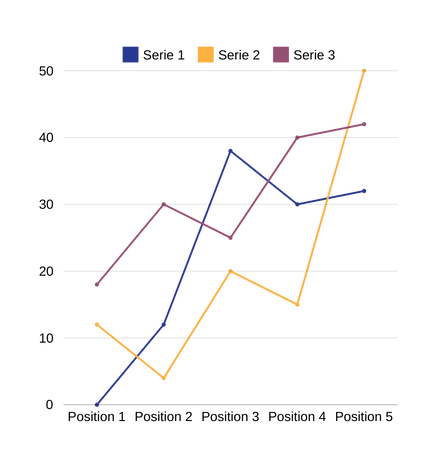 Regulatory and Policy Considerations
RWD:

Data Privacy and Confidentiality: Laws like GDPR (EU) and HIPAA (US) restrict data collection and sharing.
Data Quality and Standardisation: Lack of standard protocols reduces data reliability.
Limited Legal Frameworks for RWD Use: Ambiguities in how RWD can support regulatory decisions.
Clinical Trials:

Strict Regulatory Requirements: Agencies like the FDA and EMA ensure participant safety, which slows down the process.
Ethical Concerns: Exclusion of vulnerable groups can limit knowledge.
Regulatory Challenges: Delays and high compliance costs.
How can the information be used?
Doctors and scientists look at both clinical trial data and RWD to decide which treatments to recommend to the patient.
A diseases will be more known and also we can learn for the future, for prevention or detecting early symptoms more often. 
Patients can be informed, this can be helpful to make the decision together with the doctor. 
Patient Organisations can inform their communities better and also can have impact on HTA, regulatory etc. because there is more knowledge available
This helps also in an economic thinking too: Adherence, Quality of life, disease management can be positively impacted by this information.
Governments and health organisations also use this information to approve new medicines or make health guidelines or set up prevention programs.
Summary
RWD and Clinical Trials Work Together: Both are important for understanding which treatments are best for patients.

Clinical Trials: Test new treatments carefully before they’re available to everyone.

RWD: Shows how treatments work in real life, for different kinds of patients.

Together, RWD and CT’s help us to make better decisions for a better care.
Quiz
Reflective Question
How might the limitations of clinical trials affect their applicability to real-world patient populations, and how could integrating RWD help address these issues?


There is no wrong or right answer
Further Readings
Slide 3: EMA - overview about CT’s 

Slide 4: Using Insurance Claims Data to Improve Health Outcomes
Wearable Devices in Chronic Disease Management

Slide 6: Phases of clinical trials / Cancer Research UK

Slide 7:  Challenges in Real-World Data Collection
Bias and Confounding in Observational Studies

A comparative study of clinical trial and real-world data in patients with diabetic kidney disease: https://www.nature.com/articles/s41598-024-51938-3
Funding
This project has received funding from the European Union’s Horizon Europe Research and Innovation Actions under grant no. 101095479 (More-EUROPA). Views and opinions expressed are however those of the author(s) only and do not necessarily reflect those of the European Union nor the granting authority. Neither the European Union nor the granting authority can be held responsible for them.